TEORIA DA MUDANÇA
GUIA PRÁTICO
[Speaker Notes: Change to our cover]
ÍNDICE
01
Introdução 	3
02
O que é uma Teoria da Mudança (TM)? 	5
03
Porque é a TM útil a projetos de adaptação às alterações climáticas? 	8
04
Como é que se começa a desenvolver uma TM? 	11
05
Liderança e participação 	14
06
Descrever o problema 	17
07
Traçar um caminho de mudança 	20
08
Definir intervenções 	23
09
Identificar pressupostos e barreiras 	25
10
Identificar indicadores e limiares 	28
11
O Diagrama 	30
12
Conclusões 	32
13
Teoria da Mudança - Glossário de Termos e Abreviaturas 	34
Não deixe de consultar os recursos do anexo para iniciar o seu próprio percurso da Teoria da Mudança.
O apoio da Comissão Europeia à produção desta publicação não constitui uma aprovação do seu conteúdo, que reflecte apenas as opiniões dos autores, e a Comissão não pode ser responsabilizada por qualquer utilização que possa ser feita das informações nela contidas 2021-1-IE01-KA220-ADU-000033706
2
[Speaker Notes: Keep]
01
INTRODUÇÃO
Click to type
3
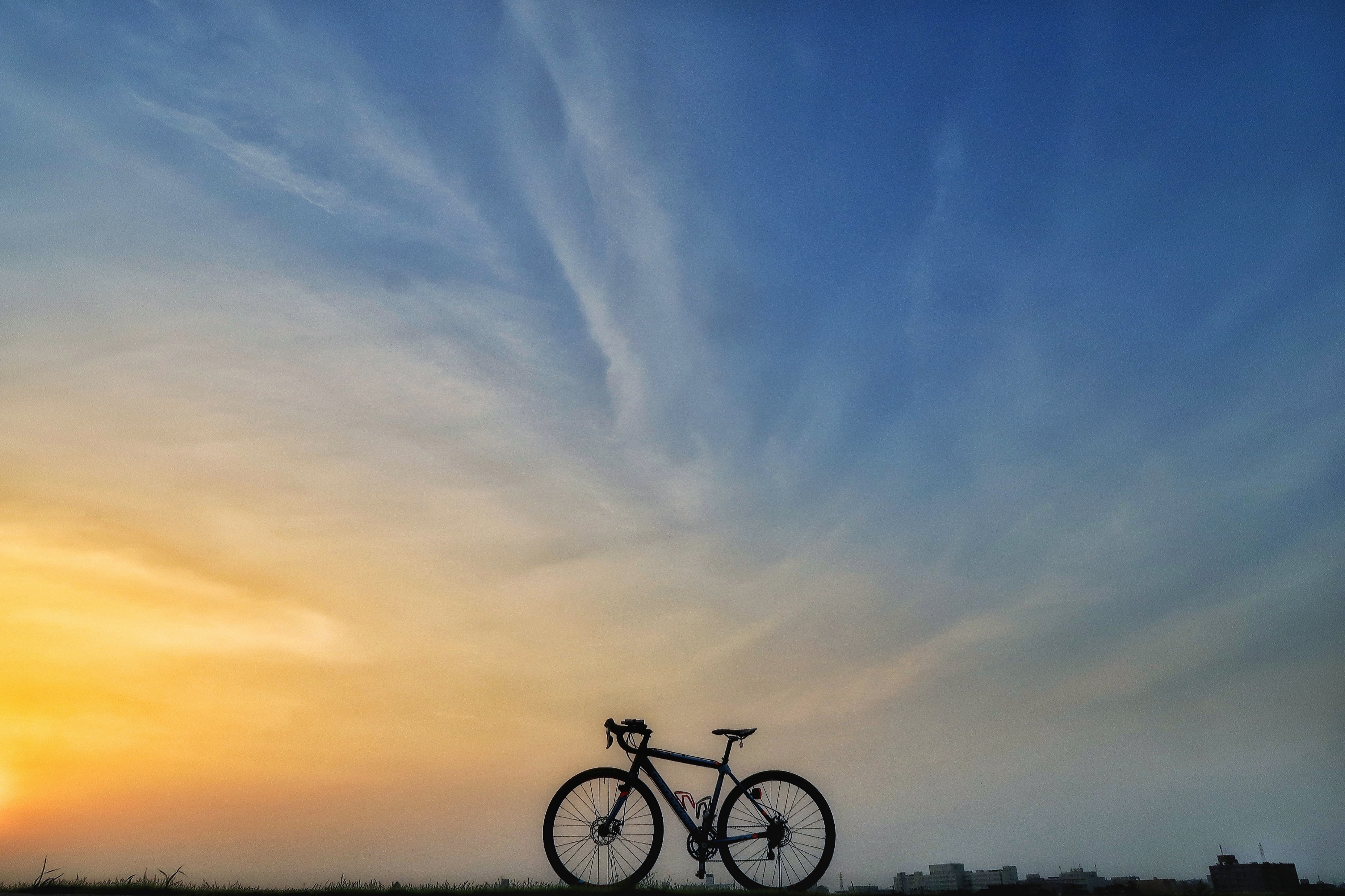 01
INTRODUÇÃO
Teoria da Mudança (TdM) tornou-se uma palavra de ordem comum nos círculos de adaptação climática nos últimos anos, mas a sua preparação pode por vezes parecer mais um obstáculo a ultrapassar, especialmente para as pequenas comunidades onde os recursos são limitados e o pessoal está frequentemente sobrecarregado. 
Mas para as comunidades que se esforçam por se tornarem Campeãs das Alterações Climáticas e evitarem a perda de biodiversidade, a Teoria da Mudança como processo pode ser uma ferramenta muito poderosa.  Neste documento, colocamos o foco na TdM e por que ela é importante? O que significa afinal a TdM e como começar a desenvolvê-la?
Neste Guia Prático, destacaremos algumas das características mais comuns da TdM e examinaremos como, se usadas adequadamente, podem ser uma ferramenta útil para as Comunidades Campeãs das Alterações Climáticas, no planeamento e desenvolvimento dos seus projetos de ação. Ao fazê-lo, esperamos desmistificar as TdM e o jargão que frequentemente as envolve. Nas conclusões, reforçamos algumas mensagens-chave para quem desenvolve TdM para projetos de adaptação climática. Incluímos também um Glossário de termos e abreviaturas no final deste guia, para ajudar a navegar na terminologia própria da TdM.
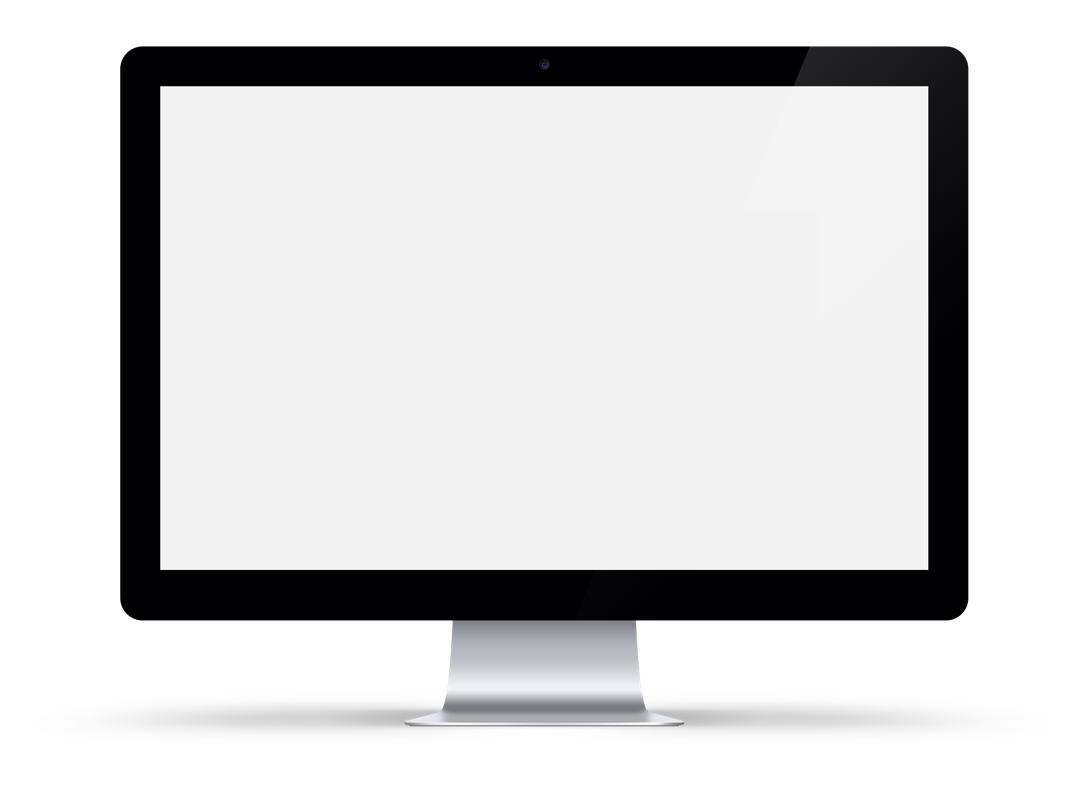 Para um início rápido e fácil do processo de desenvolvimento da teoria da mudança, pode também consultar :
Clique para ver
NOTA: pode selecionar tradução automática   para Português, em   “definições”.
4
4
02
O QUE É UMA
TEORIA DA MUDANÇA?
Click to type
5
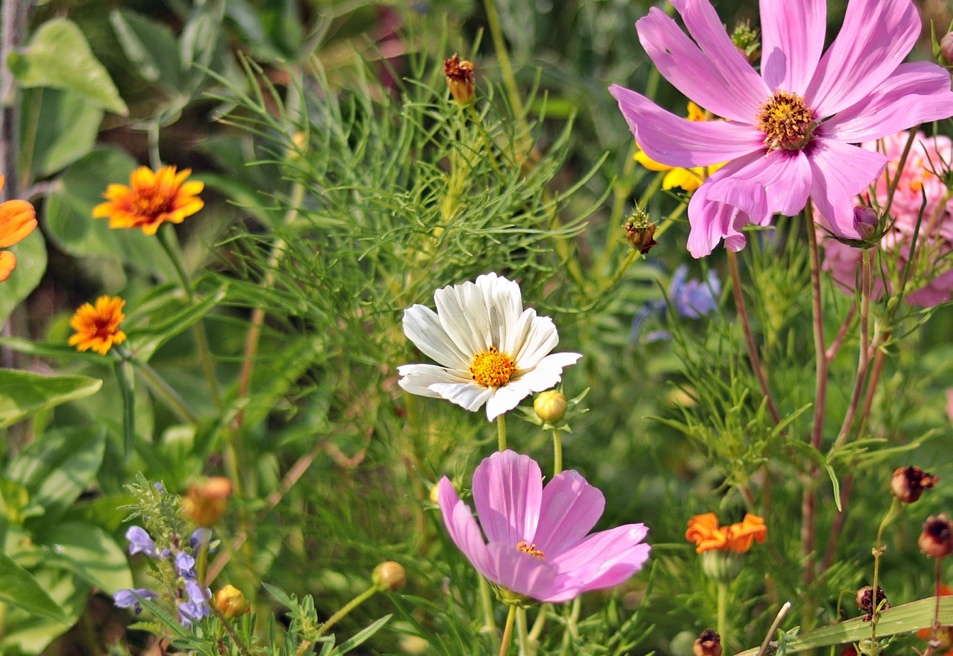 02
O QUE É UMA
TEORIA DA MUDANÇA?
OF CHANGE?
Um dos maiores desafios para os profissionais é o facto de não existir uma definição única para a teoria da mudança (TM), que pode significar coisas diferentes para pessoas diferentes. Consequentemente, as expectativas sobre a forma como deve ser utilizada também diferem.
Portanto, comecemos por onde há acordo. Existe um amplo consenso na literatura sobre TM de que se trata de um processo de planeamento que articula a forma como a mudança pode ser alcançada. Começa por definir o objetivo a longo prazo ou a declaração de visão ('a mudança que queremos que aconteça') e trabalha de trás para a frente para estabelecer sistematicamente cada passo ao longo de um 'caminho causal' - uma série de passos que conduzem ao objetivo a longo prazo.
Para muitos, ‘Teoria da Mudança’ não é um termo muito útil; soa a académico (teórico) e vago. Por este motivo, a TM é frequentemente reformulada.               Por vezes, é descrita como :
01
Um roteiro ajuda a definir um "destino", a forma como se espera lá chegar, os desafios
que podem ser enfrentados e podem ser feitas suposições sobre a natureza da viagem. De forma crítica, também
reconhece que, como em qualquer viagem, pode deparar-se com desafios inesperados e precisa de se
redirecionar. Isto é coerente com o planeamento da adaptação, que é frequentemente descrito como um processo iterativo
em que é necessário um ajustamento contínuo.
02
03
04
05
6
DEFINIÇÕES ÚTEIS DE TEORIA DA MUDANÇA
“Essencialmente uma explicação de como um grupo de partes interessadas espera alcançar um objetivo a longo prazo comummente entendido” 
(Anderson, 2005)
“A abordagem da teoria da mudança é um processo de planeamento e avaliação de projetos que mapeia a relação entre um objetivo a longo prazo de um projeto e as mudanças intermédias e iniciais necessárias para o concretizar. Incentiva uma equipa de projeto ou um grupo de intervenientes a explicar como se entende que o projeto atingirá os seus objetivos e o processo através do qual as mudanças ocorrerão. A abordagem enfatiza a teoria e os pressupostos subjacentes ao percurso da mudança, desde a implementação de intervenções e atividades selecionadas até aos resultados pretendidos .” 
(Conservation International, 2013)
[Speaker Notes: Quotation slide 2]
03
PORQUE É A TM ÚTIL
EM PROJETOS DE
Click to type
ALTERAÇÕES CLIMÁTICAS?
8
01
02
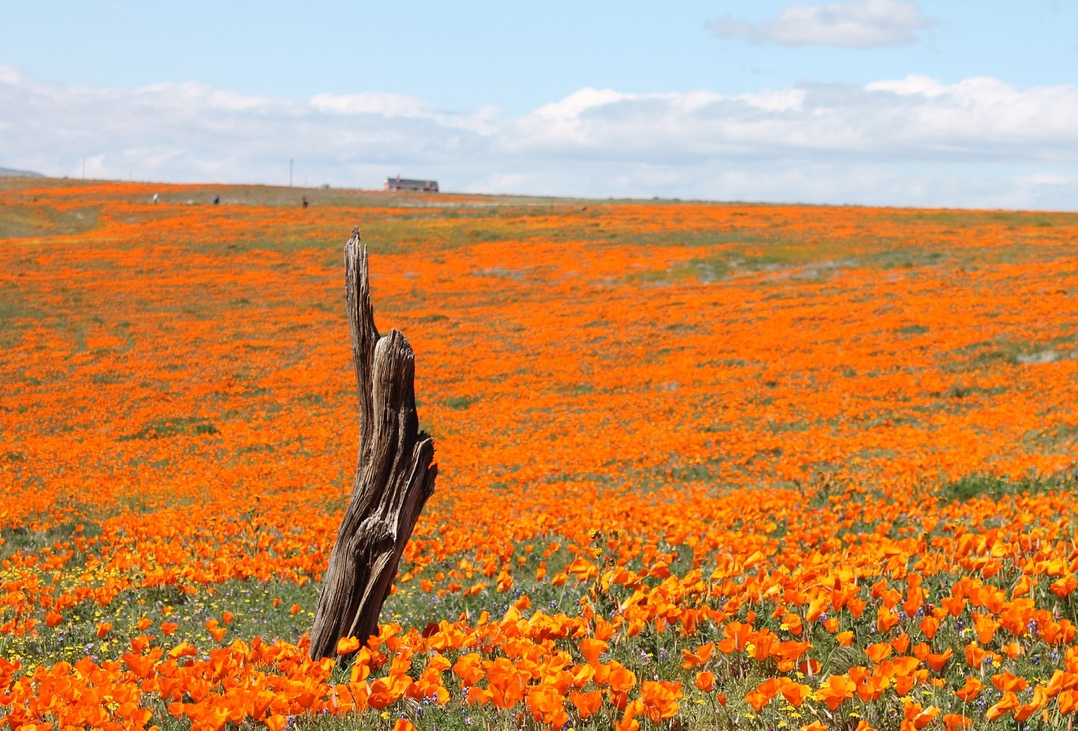 03
PORQUE É A TM ÚTIL
EM PROJETOS DE
ALTERAÇÕES CLIMÁTICAS?
ADAPTATION PROJECTS?
A TM é adequada para questões complexas, multifacetadas e de longo prazo, uma vez que ajuda o utilizador a centrar-se na questão "como faço para que a mudança aconteça?" em vez de "o que deve o meu projeto fazer?"
Pode ajudar-nos a evitar cair na armadilha de concebermos atividades com as quais estamos familiarizados e não as mais relevantes para a mudança que queremos alcançar. Por exemplo, consideramos frequentemente os workshops como um meio de envolvimento das partes interessadas. No entanto, se o resultado pretendido for "manter a sensibilização contínua das comunidades para os riscos relacionados com o clima e a biodiversidade", pode ser considerada uma série de atividades alternativas, como a formação e a melhoria das competências dos campeões da comunidade, para que estejam em posição de criar o impacto social pretendido.
Há uma série de outras razões que tornam a TM uma ferramenta útil para o planeamento da adaptação às alterações climáticas:
A TM incentiva a análise contextual - como é que a mudança pode acontecer num determinado local, sector ou grupo social, quais são as barreiras e os pressupostos neste contexto - que é consistente com o planeamento da adaptação. As alterações climáticas são uma questão global, mas a adaptação é específica ao contexto.
A TM pode ligar diversos projetos e programas e reforçar as ligações entre sectores e escalas da Adaptação às Alterações Climáticas (AAC). Isto é valioso, dada a natureza multissectorial da adaptação e a crescente variedade de investimentos em curso para evitar a perda de biodiversidade.
9
9
03
04
06
07
08
05
A TM foi concebida para ser iterativa e flexível e permite que os projetos respondam a mudanças no ambiente social, político ou natural. Isto é vital para os programas de adaptação, que precisam de acomodar condições dinâmicas e emergentes. Isto faz da TM uma ferramenta valiosa para a monitorização e avaliação (M&A), bem como para o planeamento da adaptação.
É dada uma forte ênfase aos pressupostos subjacentes a um programa e aos limiares que identificam o que é necessário para avançar em direção à mudança desejada. Isto proporciona marcadores valiosos em relação aos quais o processo pode ser avaliado (e, quando necessário, podem ser feitos ajustamentos à direção estratégica).
Se for utilizado como parte do planeamento de projetos ou programas com as partes interessadas, pode incentivar um diálogo mais aberto sobre perspetivas e valores, conduzindo a uma visão partilhada e a relações mais fortes com parceiros e partes interessadas.
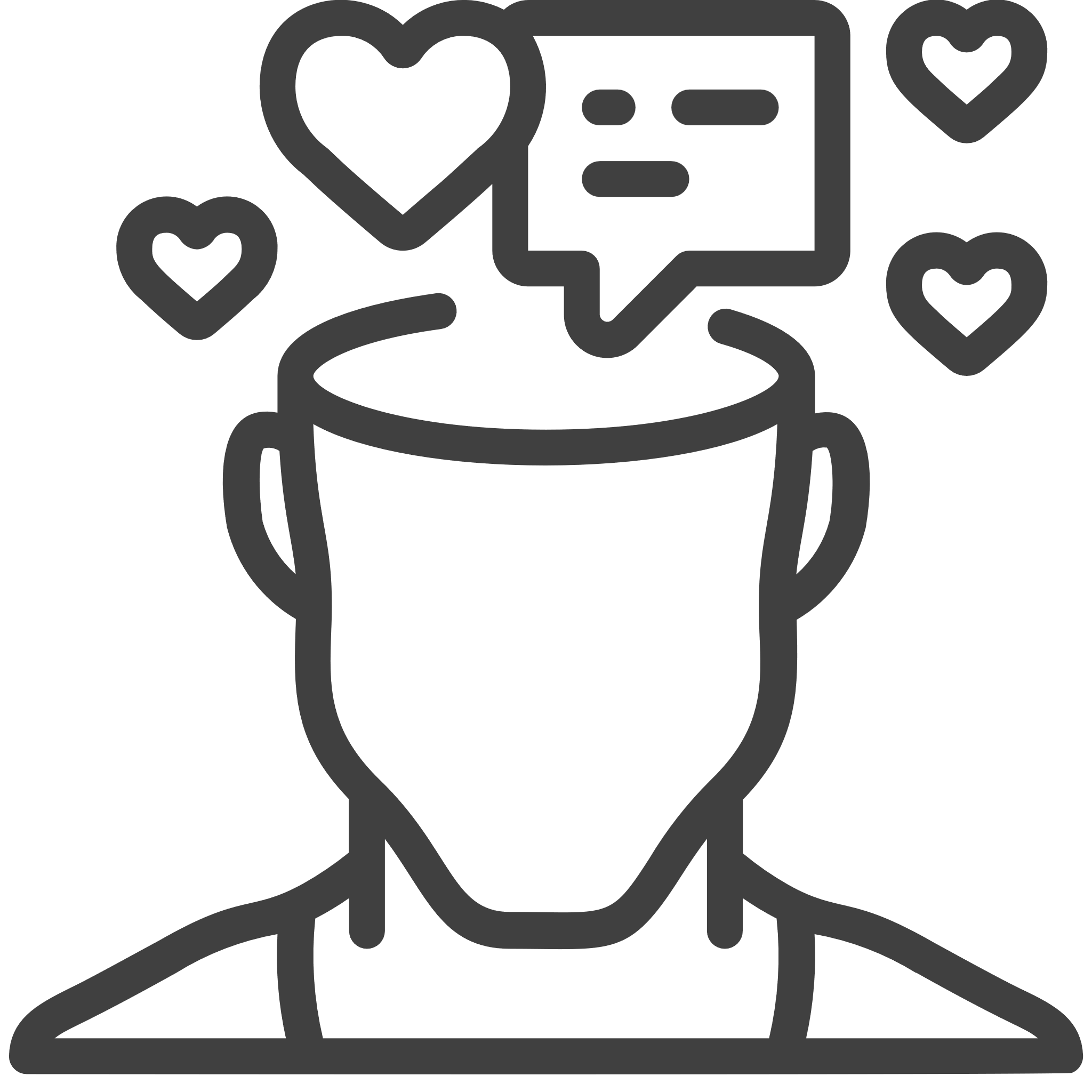 Ao discutir a lógica subjacente e a mudança que as partes interessadas desejam ver, os diferentes pontos de vista e perspetivas são revelados numa fase inicial. Isto ajuda a estabelecer expectativas partilhadas que podem evitar mal-entendidos.
A TM pode ser uma ferramenta valiosa de monitorização e avaliação. Devido ao carácter de longo prazo das alterações climáticas, pode ser difícil determinar se os resultados são alcançados. A TM permite identificar as "lições aprendidas", o que é uma forma crucial de construir a base de dados sobre adaptação às alterações climáticas.
A natureza flexível da TM pode ter melhor em conta as incertezas inerentes aos processos de adaptação. Ao monitorizar os pressupostos, é ágil e fornece provas de onde podem ser necessárias mudanças em pontos-chave do processo do projeto.
01
02
Nesta base, a TM parece ser uma abordagem valiosa para quem trabalha em questões de adaptação climática, mas é frequentemente recebida com confusão e frustração.  Há duas razões principais para isto:
o jargão e a terminologia quase académica aplicados à TM (incluindo o próprio termo)
pessoas não sabendo por onde começar. Tentaremos abordar estas questões no resto do presente Guia Prático.
10
10
04
COMO COMEÇAR A
Click to type
DESENVOLVER A TM?
11
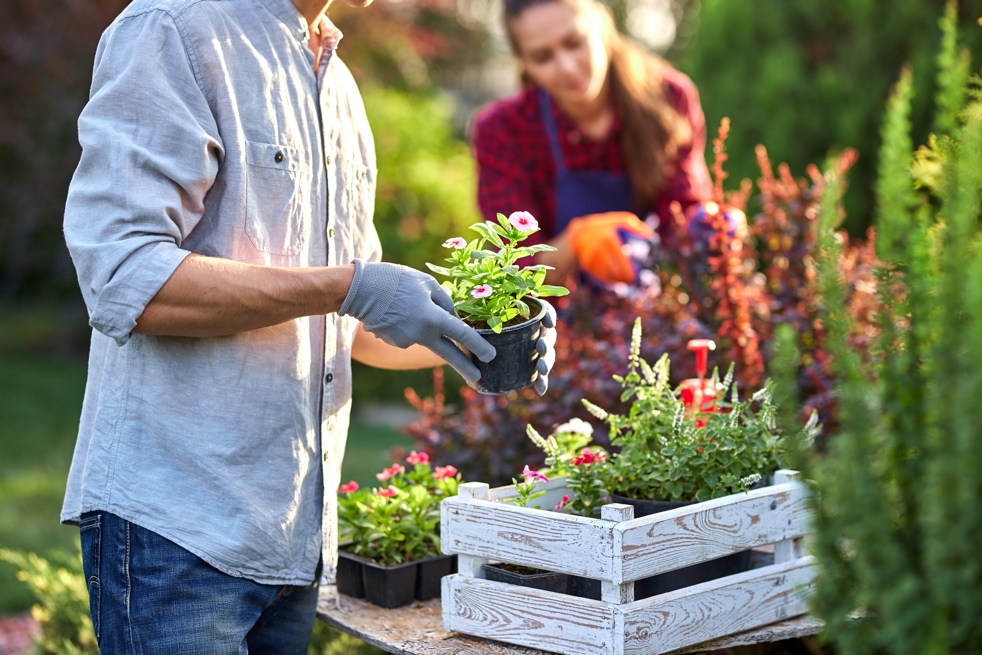 04
COMO COMEÇAR A
DESENVOLVER A TM?
Não comece imediatamente a desenvolver o diagrama, pois esta tarefa será muito mais fácil se se tiver preparado bem e investido tempo no processo. Se possível, recorra a um/a facilitador/a com experiência em TM quando o discutir num contexto de grupo. Ele/a poderá guiá-lo através das etapas e fornecer-lhe um olhar crítico sem se perder no conteúdo. 
As etapas da Figura 1 são explicadas em pormenor mais adiante, juntamente com um exemplo que ilustra as etapas em termos práticos.
A chave para desenvolver uma boa TM é começar de forma simples e a partir da declaração de visão abrangente ou da mudança que se pretende ver. É também essencial saber quem envolver e quando.
comece de forma “simples"
01
02
03
04
05
06
Começar - Liderança e participação
Descrever o problema
Percurso da mudança (incluindo "objectivos finais")
Definir intervenções/actividades
Articular os pressupostos e os obstáculos
Acordar indicadores e limiares
Diagrama e Narrativa da TdM
Figura 1 Etapas do desenvolvimento de uma Teoria da Mudança
12
Tarefa 1
Ouvir é a primeira tarefa. Tentar pensar num exemplo que se possa enquadrar nas vossas comunidades, seguindo algumas das boas práticas apresentadas.
A título de exemplo, utilizamos um projeto hipotético de resiliência costeira a nível comunitário numa pequena nação insular que inclui uma mistura de atóis e ilhas baixas.

 Este projeto visa aumentar a resiliência em 20 comunidades que estão altamente expostas aos impactos diretos e indiretos das alterações climáticas, incluindo inundações e cheias costeiras, erosão costeira e intrusão salina, perda de biodiversidade, perda de meios de subsistência e catástrofes relacionadas com o clima, como os ciclones
13
05
LIDERANÇA &
PARTICIPAÇÃO
14
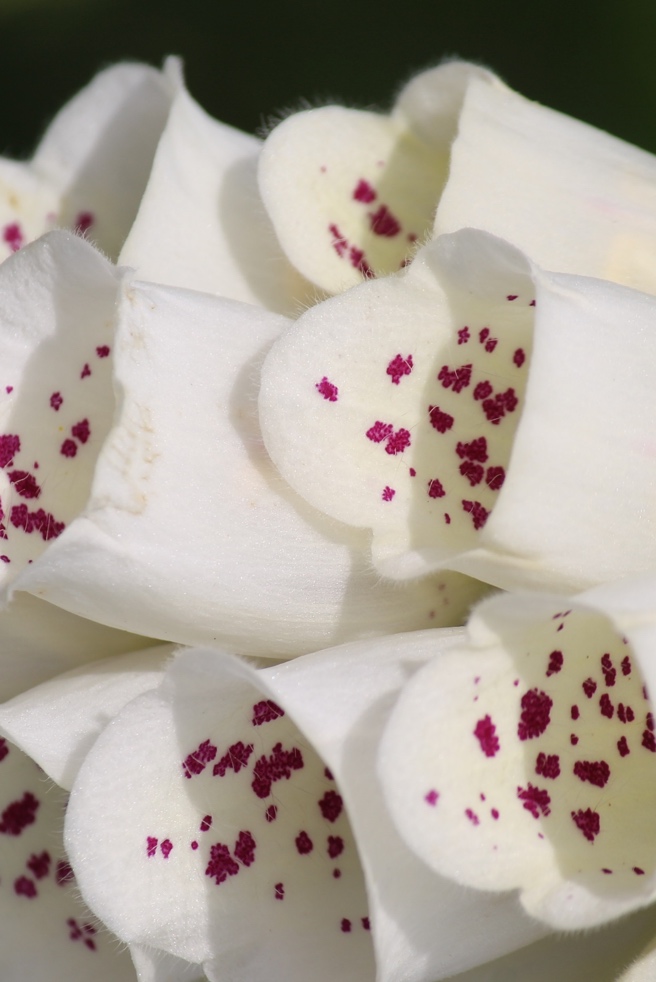 05
05
LIDERANÇA &
PARTICIPAÇÃO
As melhores teorias da mudança são desenvolvidas num grupo que envolve diferentes partes interessadas. Isto proporciona diversidade de perspetivas sobre o problema, respostas possíveis, definições de sucesso e pressupostos.
Ao revelar as diferenças de pontos de vista, pode levar a uma visão genuinamente partilhada do rumo que se pretende dar ao projeto e do que é necessário para lá chegar. 
No entanto, pode ser dispendioso e complicado envolver demasiadas pessoas em todas as fases, pelo que, muitas vezes, é necessário encontrar compromissos. Por conseguinte, terá de se pensar em quem envolver e quando. Por exemplo, pode-se decidir ter um grupo central para desenvolver a TM com uma ampla representação, e depois envolver um grupo mais alargado para examinar e testar o projeto num determinado momento. A liderança é da maior importância - considere cuidadosamente quem irá liderar e coordenar o processo.
À medida que a TM se desenvolve, a estratégia de envolvimento dos participantes e o quadro de mapeamento terão de ser alterados e atualizados regularmente.
VENDO O MUNDO DE FORMA DIFERENTE...
Ao envolver uma variedade de partes interessadas, será possível aprofundar as questões de "O que mudar, para quem, porquê - e quem o diz?
15
Tarefa 2
Mapeamento dos intervenientes
Para mapear os intervenientes, ver em anexo o quadro de mapeamento dos intervenientes (ver Anexo 1). É importante considerar quais as autoridades nacionais/regionais/locais que assumirão um papel de liderança e como envolver as comunidades desde a fase de conceção. 

Isto deve incluir a identificação de quem pode representar melhor os diferentes grupos comunitários e quando e como os envolver. Devemos também considerar o cansaço da consulta; é necessário encontrar um equilíbrio entre o envolvimento positivo e o excesso de solicitações. Isto inclui ser sensível aos muitos compromissos das pessoas envolvidas.
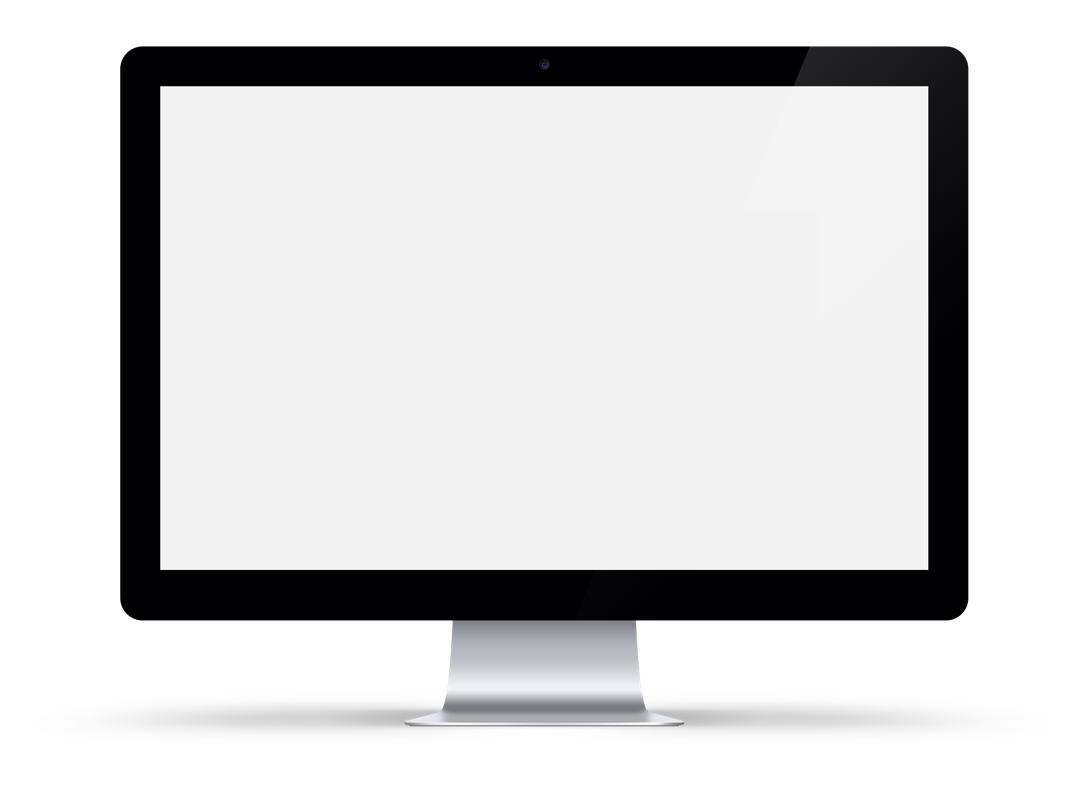 16
06
DESCREVER O PROBLEMA
(ANÁLISE DA SITUAÇÃO)
17
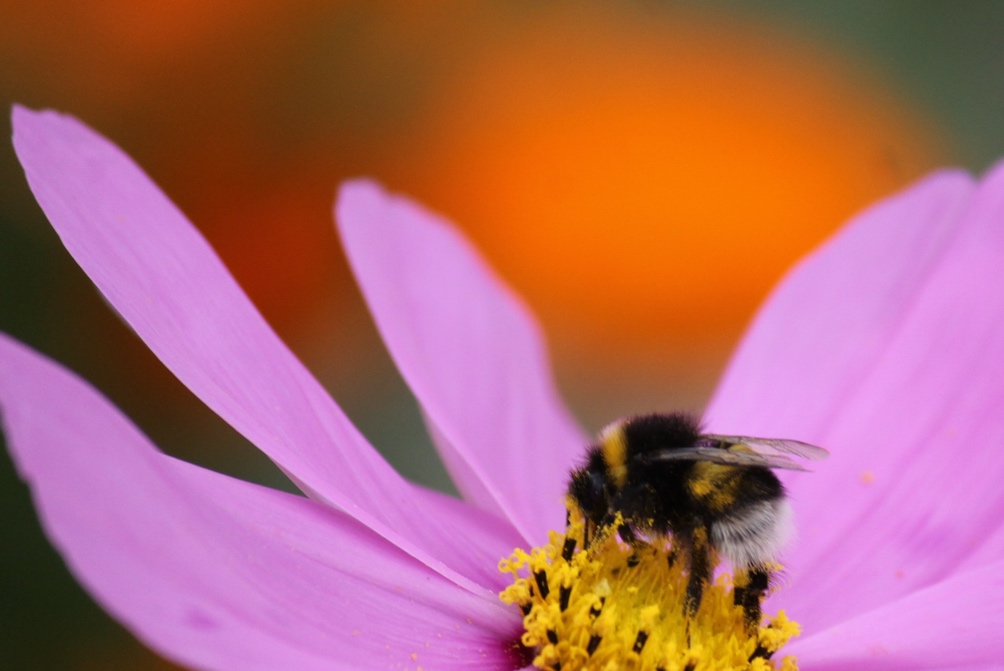 06
DESCREVER O PROBLEMA
(ANÁLISE DA SITUAÇÃO)
Compreender o(s) problema(s) é uma parte fundamental do desenvolvimento de uma TM. Esta fase fornece a justificação para a mudança. No caso de tudo estar a funcionar perfeitamente e as condições serem totalmente estáveis, não haveria necessidade de fazer nada.
Se as soluções propostas não abordarem as causas profundas dos problemas, o nosso trabalho não conseguirá afetar a mudança que desejamos ver, pelo que precisamos realmente de começar com uma boa compreensão da situação e do problema. O estudo do problema pode envolver a revisão de políticas anteriores, investigação, avaliações de vulnerabilidade e outras fontes de informação. Raramente, ou nunca, se começará este processo do zero, mas exigirá alguma síntese de informação e, em alguns casos, atualização.
 Por exemplo, pode ter um documento que resume os principais impactos das alterações climáticas para a comunidade/ território/ povoação, mas este trabalho não reflete a ciência mais recente. É pouco provável que as projeções existentes sejam incorporadas. Depois de ter estudado o problema, é necessário descrevê-lo de forma breve e clara, apoiado em provas. Esta descrição deve ser fácil de compreender e pode ser utilizada para envolver as partes interessadas. Constituirá uma parte importante da fundamentação de qualquer proposta de projeto.
Vale a pena recordar que um "problema" não tem de ser necessariamente negativo; por exemplo, o "problema" pode ser o facto de uma intervenção estar a funcionar bem, mas haver falta de capacidade para a ampliar de modo a que mais pessoas possam beneficiar.
18
Tarefa 3
Descrever brevemente os problemas relacio-nados com as alterações climáticas e a perda de biodiversidade nos exemplos selecionados
No exemplo hipotético são descritos os problemas que as comunidades costeiras enfrentam atualmente e os desafios que as alterações climáticas irão gerar no futuro. A análise da situação deverá basear-se nos dados existentes, incluindo a ciência climática, as avaliações de risco e vulnerabilidade (quem é mais vulnerável a quê e como) e, em relação a isto, a situação socioeconómica a nível nacional e comunitário (por exemplo, a amplitude da base económica, dados sobre emprego e rendimentos). 

A lógica climática (a forma como o projeto se relaciona e responde aos desafios das alterações climáticas) deve ser claramente articulada e devem ser identificadas as ligações aos fatores não climáticos. Neste caso, a subida do nível do mar, as tempestades, a intensidade da precipitação e as temperaturas da superfície do mar podem ser consideradas. Devem também ser considerados outros fatores de pressão ambiental (escoamento agrícola, desflorestação, sobrepesca) e é igualmente importante registar os fatores socioeconómicos destes fatores de pressão. É necessário ter em conta os fatores culturais e de género, especialmente em termos de papéis, responsabilidades e acesso a oportunidades a nível do agregado familiar.
Exemplos desenvolvidos pelo projeto Climate Champions podem ser encontrados no Anexo 2.
19
07
TRAÇAR UM CAMINHO
DE MUDANÇA
20
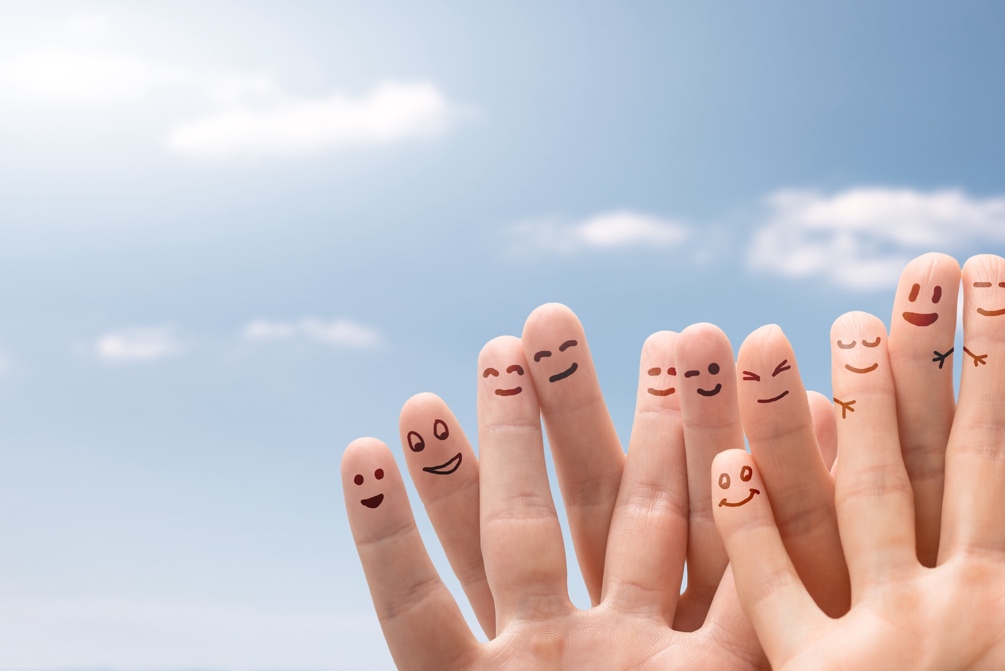 07
TRAÇAR UM CAMINHO
DE MUDANÇA
Um caminho de mudança (por vezes designado por "caminho de resultados", "caminho de impacto", "cadeia de resultados" ou "caminho casual") ilustra as relações de causa e efeito previstas entre o objetivo a longo prazo, o penúltimo, os resultados intermédios e os primeiros resultados.
Este percurso é fundamental para a fundamentação da escolha das atividades, a justificação dos recursos e o desenvolvimento de indicadores. Há várias formas de desenvolver um percurso de mudança, mas a TM envolve geralmente um mapeamento retrospetivo, ou seja, trabalhar de trás para a frente a partir de um "quadro geral ou resultado final" e depois identificar os objetivos que o levarão até lá. Estes resultados também podem ser considerados "condições prévias" (coisas que precisam de estar em vigor para tornar possível ou mais provável o resultado seguinte).






Uma forma fácil de fazer um mapa retrospetivo é começar com o resultado final ou a mudança que deseja ver. Pergunte a si próprio (ou ao seu grupo) "para que isto aconteça, o que é preciso fazer? 
Estes constituirão o seu próximo nível de resultados. Para estes resultados, volte a perguntar: "Para que isto aconteça, o que é que é preciso fazer?" e assim por diante. Uma boa maneira de testar o seu percurso de mudança é lê-lo "para a frente", ou seja, dos primeiros resultados para o resultado final, inserindo a frase "se então" entre os níveis de resultados. 
Isto deve fluir logicamente, mostrando que, se um resultado for alcançado, é razoavelmente lógico que o seguinte seja atingível. Depois mapeados os resultados e as condições prévias, poderá agrupá-los em temas específicos. Isto não deve perturbar o fluxo entre resultados, mas pode proporcionar maior clareza ao comunicar resultados do projeto a diferentes grupos.
ATIVIDADES
OUTPUTS
OUTCOMES
Sugestão para definir atividades e respetivas realizações e resultados
Ações empreendidas que ajudam a alcançar as realizações e os resultados (por exemplo, realização de um workshop com as partes interessadas na comunidade)
Resultados, produtos, bens ou serviços que resultam de uma intervenção. (por exemplo, produção de um mapa da comunidade e de um relatório sobre as prioridades das partes interessadas)
Os efeitos prováveis ou alcançados (resultados) dos outputs de uma intervenção (por exemplo, as ações de adaptação implementadas reflectem as partes interessadas)
21
Tarefa 4
Definir o resultado (outcome) ou a mudança que se pretende obter
Para o exemplo hipotético utilizado - projecto de resiliência costeira, uma possível mudança que desejamos ver é ao nível do agregado familiar e da comunidade, pelo que, ao nível mais geral, um resultado abrangente poderia ser que "as comunidades costeiras nas seis ilhas mais populosas são mais resilientes às alterações climáticas". No entanto, esta é uma afirmação muito geral; temos de a dividir em resultados mais específicos. Para tal, temos de compreender o que significa resiliência para as comunidades locais, que vulnerabilidades estamos a tentar resolver e que pessoas pretendemos apoiar e envolver.
Exemplos desenvolvidos pelo projeto Climate Champions que pode encontrar no Anexo 2.
Tarefa 5
Desenvolver um caminho em grupo
Estabelecer o seu percurso de mudança em pedaços de cartão pode ser um ótimo exercício de grupo, pois permite-lhe reordenar e ajustar as suas ideias. Utilize cartões com "para que isto aconteça..." e coloque-os entre os seus resultados/condições prévias para testar o fluxo das suas ideias.

Também pode acrescentar algumas intervenções, pressupostos e indicadores (ver os respetivos passos) em cartões para construir uma TM mais completa. Este também pode ser um exercício divertido que aumenta a compreensão do processo de desenvolvimento de uma TM. 

Poderá querer começar com um exercício de aquecimento, desenvolvendo um percurso simples de mudança para uma atividade diária, como "chegar ao trabalho a horas". Isto ajuda sempre as pessoas a compreenderem a lógica da abordagem antes de lidarem com tarefas mais complexas relacionadas com as alterações climáticas.
A TM pode ajudar-nos a responder a estas questões. Ao mapear o projeto utilizando a TM, devemos procurar abordar os fatores subjacentes que conduzem à vulnerabilidade às alterações climáticas - ou seja, abordar os problemas e não apenas os sintomas. Neste exemplo, a via de mudança pode considerar a resiliência física às catástrofes relacionadas com o clima, mas também a resiliência socioeconómica, por exemplo, em resposta à redução do rendimento da pesca costeira devido à degradação dos recifes.
22
08
DEFINIR AS INTERVENÇÕES
23
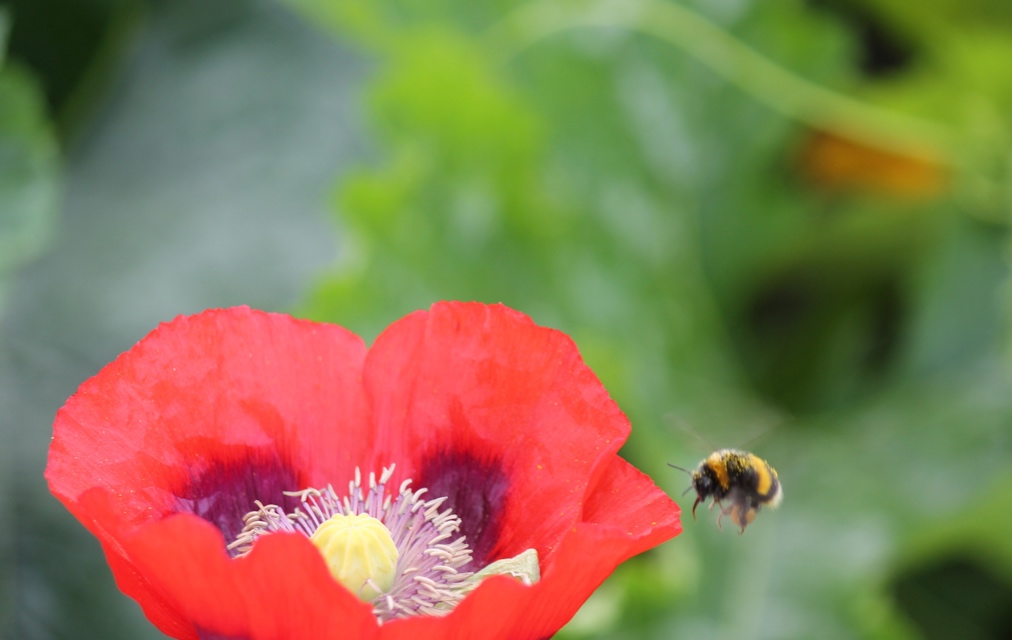 08
DEFINIR AS INTERVENÇÕES
Depois de compreender como os resultados intermédios contribuem para o resultado final e para a visão, pode começar a considerar as atividades ou intervenções que podem ajudar a alcançar cada resultado. Tendo já desenvolvido um percurso de mudança, é mais fácil garantir que as suas intervenções são direcionadas para a mudança que deseja ver.
Talvez por termos uma tendência natural para "começar a fazer as coisas", alguns planeadores de projetos têm tendência para começar pelas intervenções e não pelos resultados. Isto pode significar que não pensamos claramente como a intervenção nos ajudará a atingir os nossos objetivos a curto, médio e longo prazo. Isto pode significar que as intervenções carecem de foco ou não são colocadas na sequência correta. 
Isto é particularmente importante quando se trata de envolver as partes interessadas e as comunidades. Por exemplo, não faz muito sentido investir numa avaliação pormenorizada de uma opção de adaptação que não seja aceitável para as partes interessadas. Da mesma forma, as comunidades podem estar em melhor posição para dar feedback sobre uma opção quando o conceito tiver sido suficientemente desenvolvido e alguns aspetos da viabilidade puderem ser comunicados.
Tarefa 6
Pense em possíveis intervenções para alcançar o resultado desejado do seu projeto
As intervenções dependerão da análise da situação, da forma como a resiliência é definida e dos resultados que pretendemos que o projeto alcance. Devemos considerar onde e que tipo de mudança é necessária para alcançar os resultados desejados. Isto pode ir desde o reforço das políticas nacionais até às mudanças de comportamento a nível dos agregados familiares.

Os prazos também devem ser tidos em conta; pode ser importante para as comunidades verem alguns benefícios a curto prazo, bem como considerar os impactos e as respostas a longo prazo.

No nosso projeto de exemplo, podemos decidir que a restauração dos mangais é uma intervenção valiosa que pode trazer benefícios a curto, médio e longo prazo.
Exemplos desenvolvidos pelo projeto Climate Champions que pode encontrar no Anexo 2.
24
09
IDENTIFICAR PRESSUPOSTOS
& OBSTÁCULOS
25
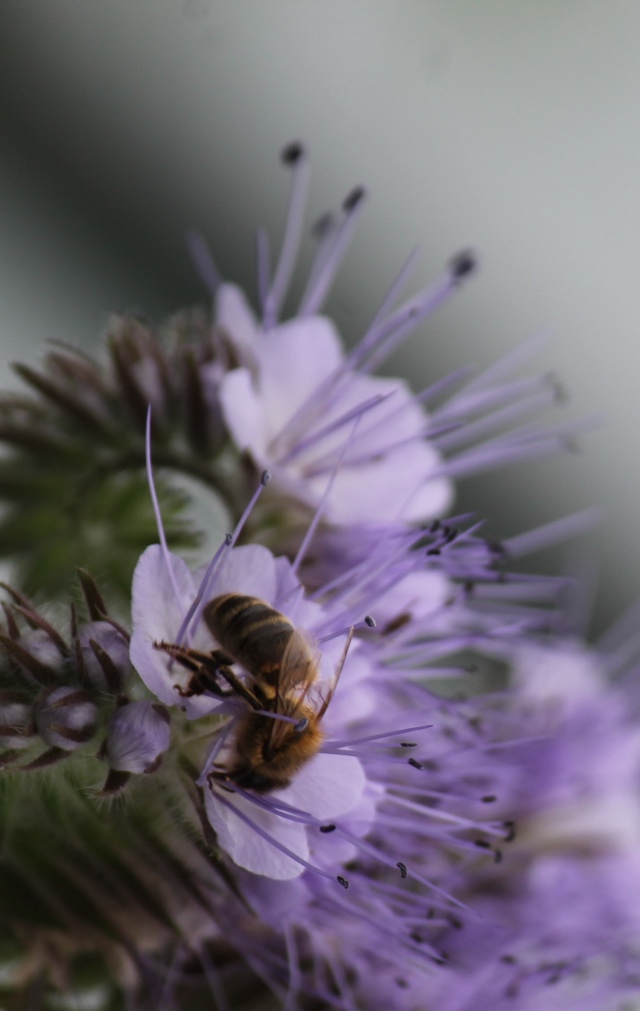 09
IDENTIFICAR PRESSUPOSTOS
& OBSTÁCULOS
As suposições que fazemos (em quase tudo o que fazemos) são influenciadas pelos nossos valores pessoais, pela nossa experiência profissional, pelas provas que nos são apresentadas (Vogel 2012), pelo nosso contexto cultural e por muitos outros fatores.
Os pressupostos são influenciados pelos nossos valores pessoais, pela nossa experiência profissional, pelas provas que nos são apresentadas (Vogel 2012), pela nossa formação cultural e por muitos outros fatores. Pode não ser imediatamente evidente, mas o caminho da mudança, as intervenções e os indicadores que irá desenvolver serão moldados por pressupostos sobre como a mudança acontece, e o quê e quem no seu grupo são importantes para afetar a mudança. Então, o que é que isto tem a ver com a conceção de um bom projeto de Campeões Comunitários para as Alterações Climáticas? Se os pressupostos traçados sobre como os resultados serão alcançados estão errados, tornam-se passos instáveis no nosso caminho de mudança, tal como uma estrada bloqueada torna impossível chegarmos ao nosso destino. Os pressupostos são sensíveis ao tempo; não podemos saber como as circunstâncias podem ou não mudar no futuro, por isso temos de identificar alguns pressupostos realistas sobre o que pensamos que vai acontecer, idealmente apoiados em provas que os justifiquem.
Ao identificar claramente os pressupostos, é possível testá-los e monitorizá-los. Podemos partir do princípio de que uma intervenção que funcionou numa ilha funcionará noutra, mas ao testar este pressuposto com os líderes comunitários na fase de conceção do projeto, podemos descobrir que a atividade é culturalmente adequada num local mas não no outro. Para além dos pressupostos, também é útil fazer uma lista das barreiras que considera que irá enfrentar para alcançar cada objetivo. Isto pode levar a que se revejam e ajustem as intervenções propostas.
PRESSUPOSTOS
“Todos os programas estão repletos de crenças, pressupostos e hipóteses sobre a forma como a mudança acontece - como os seres humanos trabalham, ou as organizações, ou os sistemas políticos, ou os ecossistemas. A teoria da mudança consiste em articular estes muitos pressupostos sobre a forma como a mudança ocorrerá num programa.”

Rogers (2008)
26
Tarefa 7
Sublinhe os pressupostos sobre a forma como a mudança desejada ocorrerá no seu exemplo, enumere os possíveis obstáculos
Por exemplo, podemos assumir que as comunidades locais reconhecem a importância dos mangais como uma forma de adaptação baseada no ecossistema porque valorizaram um projeto anterior de restauração de mangais nas proximidades. No entanto, se houver um choque económico inesperado, a mesma comunidade pode começar a destruir o mangal para obter lenha. 

Se estivermos a monitorizar os pressupostos que estabelecemos no decurso do projeto, podemos detetar onde e quando os pressupostos já não são válidos. Com esta informação de monitorização, pode ser possível introduzir atividades para remediar problemas dentro ou fora do âmbito do projeto.
 
Por exemplo, poderíamos aumentar as atividades de diversificação económica no âmbito do projeto existente ou trabalhar com outro projeto para melhorar a situação económica a curto prazo da população local. 

Por sua vez, a avaliação do projeto deve salientar que, neste caso, não se pode presumir que as comunidades continuarão a valorizar os serviços ecossistémicos a longo prazo criados pela restauração dos mangais se enfrentarem maiores dificuldades económicas a curto prazo.
Exemplos desenvolvidos pelo projeto Climate Champions que pode encontrar no Anexo 2.
27
10
IDENTIFICAR INDICADORES
& LIMIARES
28
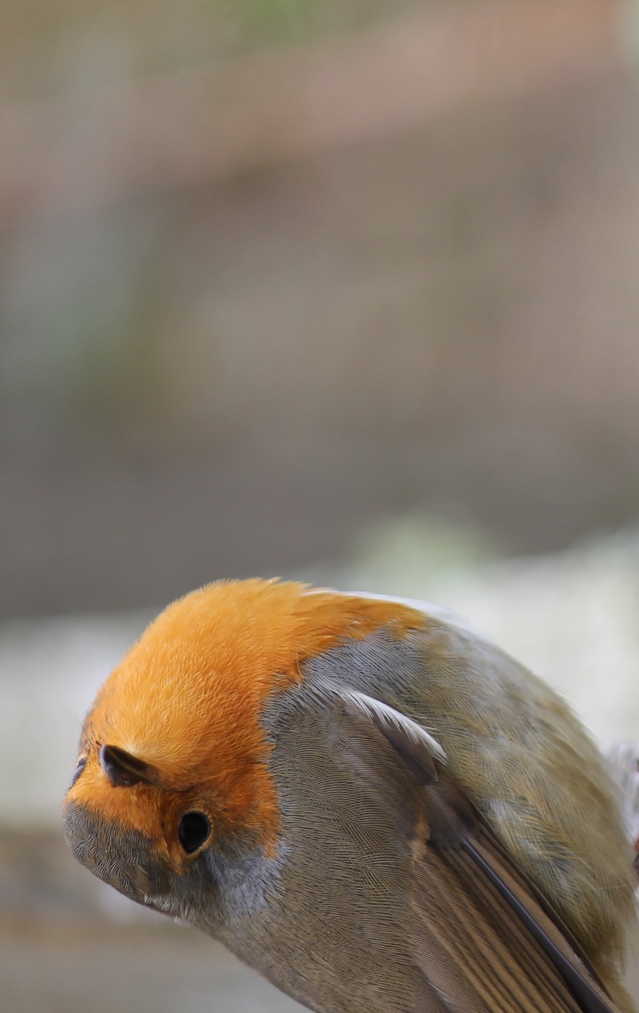 10
IDENTIFICAR INDICADORES
& LIMIARES
A TM é uma ferramenta valiosa para a monitorização e avaliação (M&A) da adaptação às alterações climáticas, uma vez que a sua flexibilidade inerente é adequada para questões de longo prazo em que é necessário reconhecer as incertezas.
O reconhecimento explícito dos pressupostos subjacentes permite dar prioridade à aprendizagem; pode ajudar-nos a perguntar "o que funciona, em que contextos e porquê?" Isto é especialmente importante no caso das alterações climáticas, em que ainda estamos a aprender o que é uma adaptação eficaz. Demasiadas vezes, a monitorização e avaliação (M&A) convencional de projetos leva-nos a perguntas como "fizemos o que planeámos fazer?", que se centra fortemente na responsabilidade e pode limitar a aprendizagem que pode beneficiar futuros esforços de adaptação. Ao considerar a M&A, é importante lembrar que fatores exteriores a um determinado projeto podem contribuir para o sucesso (ou não) de um projeto ou programa. Estes fatores devem ser tidos em conta quando se examinam os obstáculos e os pressupostos.
O trabalho em grupo é a melhor forma de identificar indicadores que demonstrem progressos no sentido de uma condição prévia/resultado específico ou progressos ao longo de um percurso de mudança. Deverá também ser possível identificar limiares. Os limiares são ligeiramente diferentes dos indicadores, na medida em que identificam o ponto em que um resultado é atingido. É importante lembrar que os limiares da TM podem estar para além do que um único programa pode alcançar, ao passo que as metas de resultados do quadro lógico devem estar realisticamente ao alcance de um projeto. Tanto os indicadores como os limiares terão de ser discutidos no seu grupo, uma vez que são subjetivos.
identifique indicadores que demonstrem os progressos realizados no sentido de alcançar os resultados definidos para o seu exemplo e para os respetivos limiares
Tarefa 8
No exemplo de projeto de resiliência costeira, se um dos nossos objetivos for "reduzir as perdas resultantes de inundações e alagamentos costeiros", devemos definir o sucesso como a) ausência de perdas (será isto realista?) b) uma redução percentual das perdas, em caso afirmativo, em quanto e para que agricultores? Deveremos incluir perdas não económicas, como a perda de conhecimentos ou o valor cultural da terra?  
Estes debates estão estreitamente ligados aos pressupostos que sustentam o trabalho de adaptação climática - todos temos expectativas diferentes sobre a forma como a mudança pode ocorrer e sobre o que é o sucesso. A TM pode ajudar a expor e resolver estas diferenças antes e durante a implementação.
Exemplos desenvolvidos pelo projecto Climate Champions que pode encontrar no Anexo 2
29
11
O DIAGRAMA
30
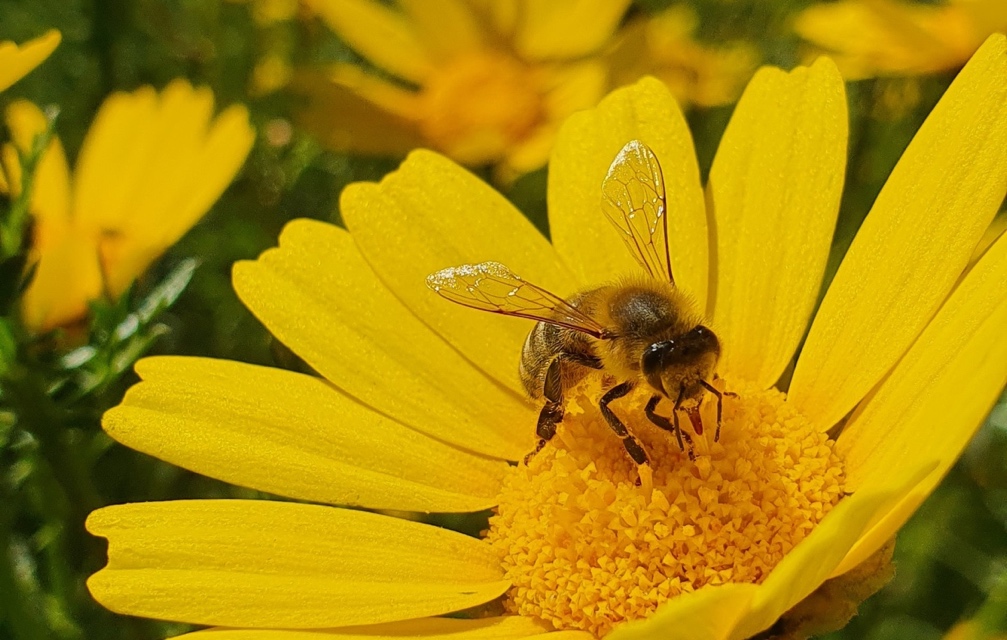 11
O DIAGRAMA
A TM é frequentemente discutida apenas em termos do produto final - normalmente um diagrama que ilustra as ligações entre as intervenções e os resultados, bem como as barreiras e os pressupostos. Se for vista apenas como um diagrama, a TM é pouco mais do que um resumo das intervenções e dos resultados (outcomes)
Se tiver sido desenvolvido rapidamente, com um envolvimento limitado e no final do processo de desenvolvimento do projeto ou da proposta, os benefícios da TM não se concretizarão. Idealmente, um diagrama de TM deve ser um resumo de um processo detalhado de TM.
Não existe uma forma única de construir um diagrama TM mas, no mínimo, deve ilustrar claramente o resultado final (a mudança que queremos que aconteça), o fluxo entre os resultados/condições, a forma como as intervenções específicas apoiam estes resultados, os pressupostos-chave e as barreiras que foram consideradas. Como todos os bons diagramas, deve ser claro, tão simples quanto possível e com uma lógica clara (lembre-se de que pode testar o fluxo lógico colocando a frase "para que isto aconteça" entre os seus resultados). Se for necessário mais pormenor, inclua uma explicação narrativa do diagrama, incluindo quem esteve envolvido no seu desenvolvimento. Isto pode ajudar a evitar um diagrama demasiado cheio ou confuso.
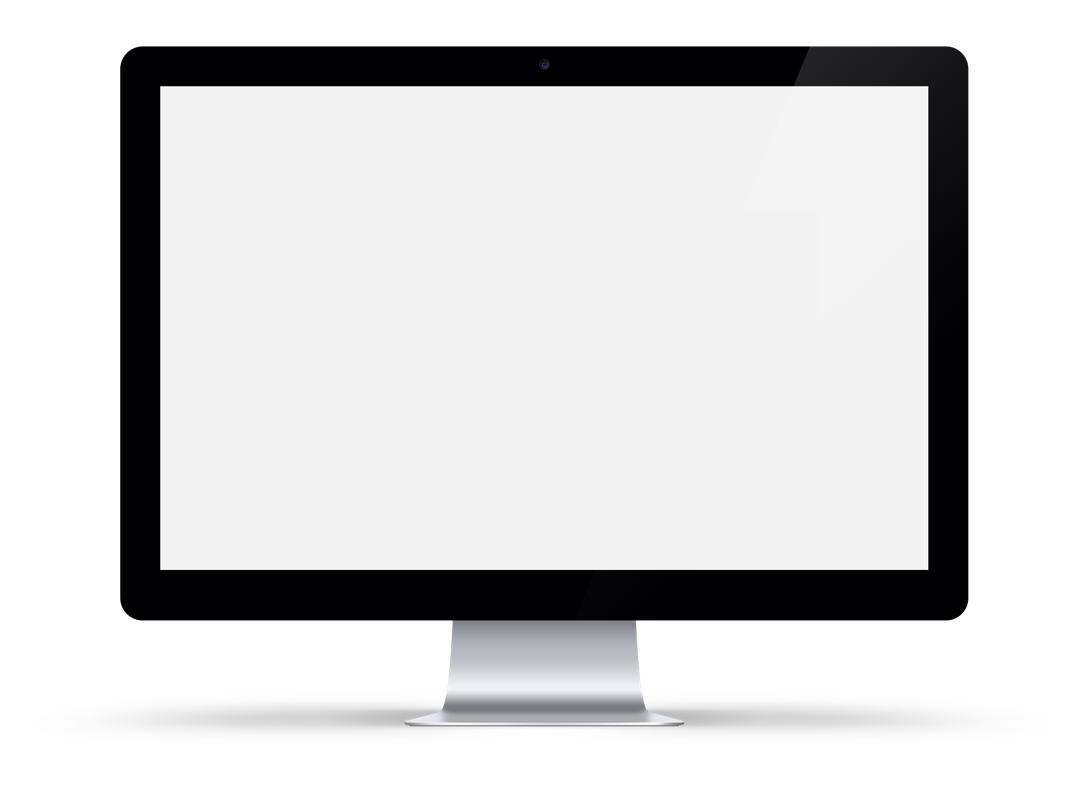 Siga o link abaixo para resumir o desenvolvimento da TM.
Ver Anexo 3 para o desenvolvimento do modelo lógico.
Clique para ver
NOTA: pode selecionar tradução automática   para Português, em   “definições”.
31
12
CONCLUSÕES
32
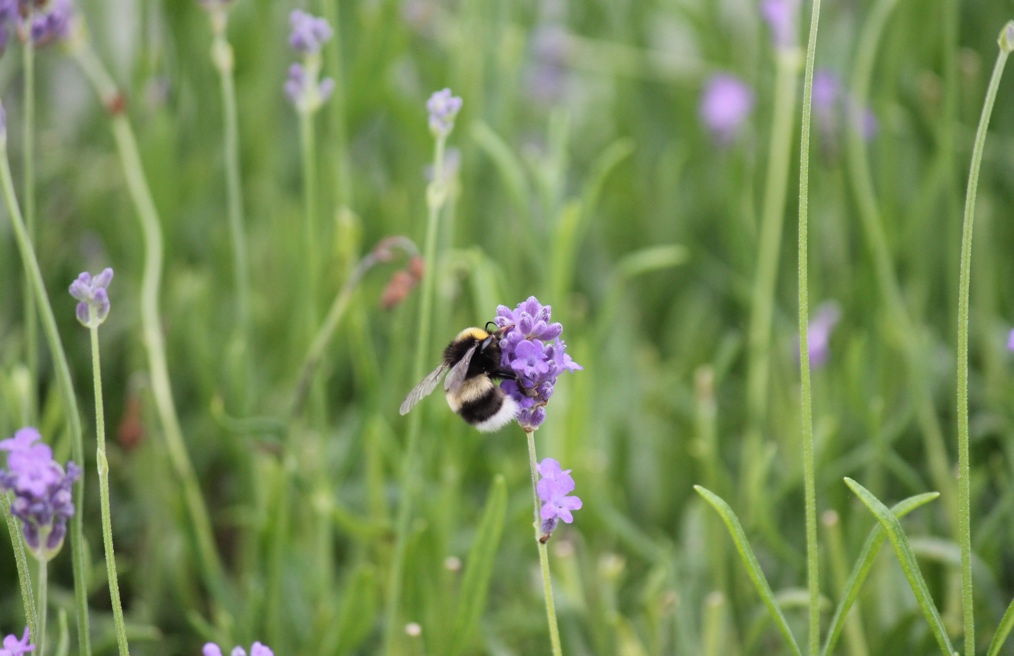 12
CONCLUSÕES
A TM pode ser uma ferramenta valiosa de conceção de projetos e programas que também apoia uma M&A eficaz.
Para que o seu potencial se concretize, deve ser considerado como um processo (ou mesmo como uma forma de pensar) e não como um mero diagrama. Requer empenho e um planeamento cuidadoso e deve envolver os principais intervenientes. A maior força da TM é permitir reflexão e ajustamento no decurso do projeto; uma TM eficaz implica reconhecimento tácito de que o processo de mudança raramente acontece exatamente como o planeamos. Demasiadas vezes, a TM é imposta à equipa do projeto, como uma "exigência dos doadores" e, por isso, passa a ser vista como "jargão de gestão" ou um obstáculo no processo. Os doadores que promovem a utilização da TM como uma abordagem flexível devem retribuir mostrando flexibilidade na sua abordagem à M&A do projeto; se a TM revelar que é necessária uma mudança de direção ou de abordagem, então essas mudanças devem ser apoiadas (e não bloqueadas pela burocracia). Em suma, para que as TM sejam verdadeiramente úteis, é necessário um ambiente que valorize a aprendizagem, aprecie a complexidade e apoie abordagens de gestão adaptativa. Esta responsabilidade recai sobre todos: financiadores e executantes de projetos de adaptação climática.
Para quem está a desenvolver teorias de mudança, lembramos :
01
Manter a simplicidade. Concentre-se em obter o resultado final correto e trabalhe a partir daí utilizando a lógica "para que isto aconteça..." e "se então".
 Tentar não ficar preso pelo jargão. Utilize terminologia como "roteiro", "mapa do projeto" ou "história" se as pessoas ficarem confusas com a terminologia. Utilize o Jargon Buster se não tiver a certeza.
Envolver os intervenientes, mas manter o projeto gerível. Crie um grupo que tenha tempo para refletir sobre o assunto e, depois, tenha um plano para um envolvimento mais alargado.
Nunca apresentar uma TM como um produto acabado. As condições mudam, os pressupostos mudam, os projetos mudam... por isso, as TM devem ser um quadro "vivo”.
A TM deve ligar as ações de curto prazo a um "quadro mais vasto" da mudança que desejamos ver (o resultado final). Dito isto, evite declarações de visão arrojadas mas vagas, uma vez que pode ser difícil relacioná-las com ações práticas.
Concentrar-se nos seus pressupostos. Estes são realmente importantes e ajudam a evitar que indivíduos ou grupos se prendam a ideias ou preconceitos.
Não se desfazer da TM após obter financiamento. Lembre-se de que descartar a sua TM é como esquecer o seu mapa numa longa viagem.
02
03
04
05
06
07
33
13
TEORIA DA MUDANÇA -
GLOSSÁRIO &
ABREVIATURAS
34
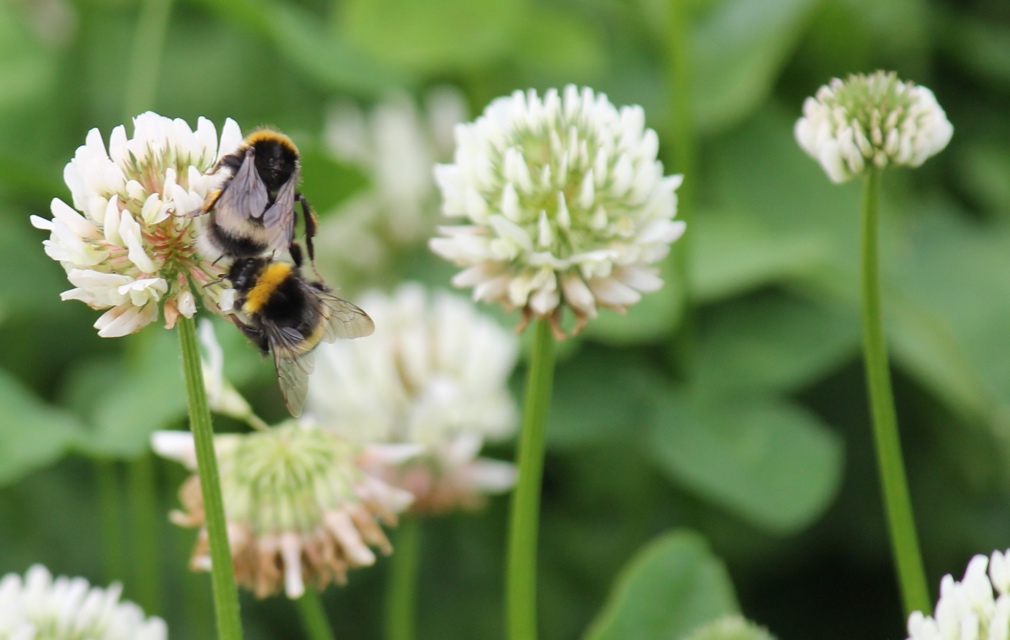 13
TEORIA DA MUDANÇA -
GLOSSÁRIO &
ABREVIATURAS
Pressupostos : 
O que assumimos sobre a forma como a mudança pode ocorrer (por exemplo, como o público reagirá a uma ideia, a acessibilidade de uma acção, etc.). Isto pode incluir pressupostos sobre as condições ambientais e socioeconómicas (escala da alteração do uso do solo, perda de biodiversidade, estabilidade económica, etc.). Compreender os pressupostos é fundamental para um bom processo de TM.
 
Mapeamento inverso : 
Trabalhar de trás para a frente a partir de um "quadro geral ou resultado final" e, em seguida, identificar os objetivos que o levarão até lá por ordem cronológica inversa. Uma forma fácil de fazer um mapa retrospetivo é começar com o resultado final ou a mudança que deseja ver. Pergunte a si próprio (ou ao seu grupo) "para que isto aconteça o que é preciso ser feito?
 
Obstáculos: 
Fatores que podem dificultar a execução do projeto e que podem perturbar a lógica entre os resultados, atrasando ou impedindo a ocorrência de mudanças. Ao reconhecer uma barreira, antes ou durante um projeto, as atividades podem ser ajustadas para a atenuar. Um exemplo de uma barreira pode ser a resistência cultural à mudança. Quando esta barreira é identificada, pode ser dada mais ênfase à sensibilização e ao envolvimento da comunidade ou ao envolvimento dos líderes comunitários.



 
Indicadores: 
Indicadores que demonstram o progresso em direção a uma condição/resultado específico ou o progresso ao longo de um caminho de mudança. Por exemplo, um indicador de uma melhor gestão dos riscos relacionados com o clima no sector privado pode ser a "percentagem de empresas que aderiram a um regime de seguro contra os impactos climáticos".
 
Outras definições úteis de indicadores incluem :
"Um indicador fornece provas de que uma determinada condição existe ou de que determinados resultados foram ou não alcançados e pode ser quantitativo ou qualitativo." (Biesbroek e Swart 2014).
Os indicadores fornecem "pistas e orientações sobre a forma como a mudança está a ocorrer e se os resultados estão a ser alcançados" (Climate-Eval Community of Practice, 2015).
 
“Para que isto aconteça..." e a lógica "se… então": 
Estas são formas úteis de testar o seu percurso de resultados. Partindo do resultado final ou da mudança que deseja ver, coloque a frase "para que isto aconteça..." entre cada condição prévia/resultado. Também pode testar a sua lógica lendo "para a frente", ou seja, dos primeiros resultados para o resultado final, inserindo a frase "se então" entre os níveis de resultados. Isto deve fluir logicamente, mostrando que, se um resultado for alcançado, é razoavelmente lógico que o seguinte seja atingível.
35
Outputs: 
Resultados, produtos, bens ou serviços que resultam de uma intervenção. Por exemplo, uma intervenção pode ser a realização de uma consulta pública. O resultado poderia ser que 200 pessoas participaram e foram consultadas sobre as opções de adaptação às alterações climáticas. O resultado (ver abaixo) pode ser um maior compromisso da comunidade com a opção de adaptação selecionada.
 
Outcome: 
Os efeitos prováveis ou alcançados (resultados) das realizações de uma intervenção. Estes resultados ocorrem depois de os resultados a curto prazo terem sido alcançados e, por vezes, muito depois de as atividades do projeto serem concluídas. Os resultados podem estar relacionados com a melhoria dos conhecimentos, atitudes, crenças, competências, comportamen-tos, acesso, políticas e condições ambientais. Na TM, estes resultados também podem ser considerados "condições prévias" (coisas que precisam de estar em vigor para tornar possível ou mais provável o resultado seguinte).
 
Ultimate outcome (Resultado final): 
O resultado de alto nível que pretende alcançar. Situa-se no topo do seu diagrama TM (ou imediatamente abaixo da declaração de visão) e deve articular a(s) principal(is) mudança(s) que pretende alcançar.
 
Intermediate outcome (resultado intermédio): 
Um resultado que contribui para a obtenção do seu resultado final e, como tal, é uma condição prévia para o resultado final.
 
M&A:
monitorização e avaliação 
 
Percurso de mudança/resultados; Percurso/Impacto; Percurso/Resultado; Percurso em cadeia/Causal : 
Estes termos estreitamente relacionados são muitas vezes utilizados indistintamente e referem-se a uma forma de mostrar cada resultado na sua relação lógica com todos os outros, bem como o fluxo cronológico. Estas abordagens ilustram as relações de causa e efeito (presumidas) entre o objetivo a longo prazo e os penúltimos resultados, os resultados intermédios e os primeiros resultados.
 
Precondições:
Condições que devem estar presentes para tornar possível ou mais provável o resultado seguinte. Uma condição prévia é, portanto, um resultado para um momento mais próximo.
 
Teoria da Mudança (TM): 
Definida de forma variada, mas geralmente refere-se a um processo de planeamento que articula a forma como a mudança pode ser alcançada. Outras definições incluem "uma explicação de como um grupo de partes interessadas espera alcançar um objetivo de longo prazo comummente entendido" (Anderson, 2005) e "um processo de planeamen-to e avaliação de projetos que mapeia a relação entre um objetivo de longo prazo de um projeto e as mudanças intermédias e iniciais necessárias para o concretizar" (Conservation International, 2013).
 
Limiar : 
Um limiar é diferente de um indicador, pois identifica o ponto em que um resultado é atingido. Por exemplo, um indicador de uma melhor gestão dos riscos relacionados com o clima no sector privado pode ser a "percentagem de empresas que aderiram a um regime de seguros contra os impactos climáticos", mas o limiar pode ser "75% das empresas aderiram a um regime de seguros contra os impactos climáticos". Como tal, um limiar requer discussão e acordo sobre o que constitui um sucesso.
 
Declaração de visão : 
Uma descrição idealista dos resultados desejados após a conclusão bem sucedida de um projecto ou programa. Trata-se de uma descrição vívida, concebida para inspirar os beneficiários do projecto, os financiadores e os responsáveis pela execução do projecto.
36
Inspire-se para ser um Campeão do Clima na sua comunidade - veja os nossos outros recursos :-
Compêndio Comunidades em Acção (boas práticas inspiradoras) – click here remember to change link to PT doc
Curso de Capacitação de Campeões Comunitários da Biodiversidade e das Alterações Climáticas – click here
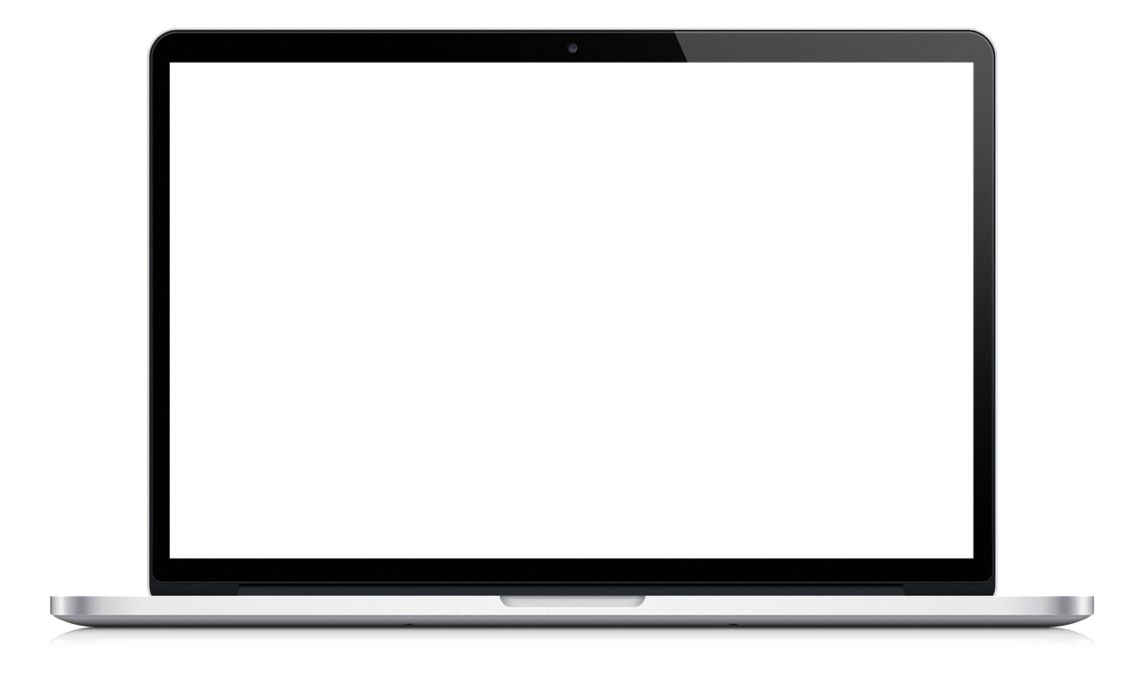 Clique para ver
Com o botão direito, selecione “traduzir para português”
SIGA A NOSSA VIAGEM
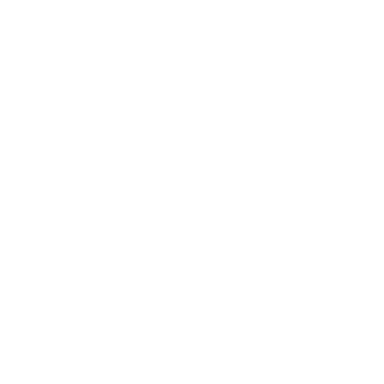 www.climatechampions.how